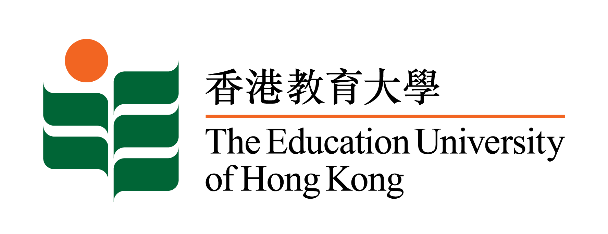 The Bike Lesson(written by Stan and Jan Berenstain)
Lesson 3
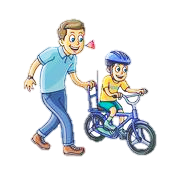 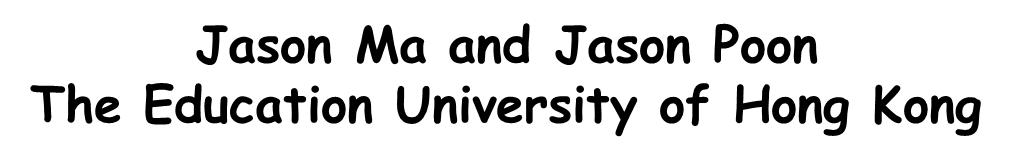 Supervisors: Dr Jackie Lee, Dr Rebecca Chen, Dr Angel Ma
1
Do you still remember…?
What is the book about?

Who are the characters?

What do they do in the book?
Supervisors: Dr Jackie Lee, Dr Rebecca Chen, Dr Angel Ma
2
Let’s read the book again
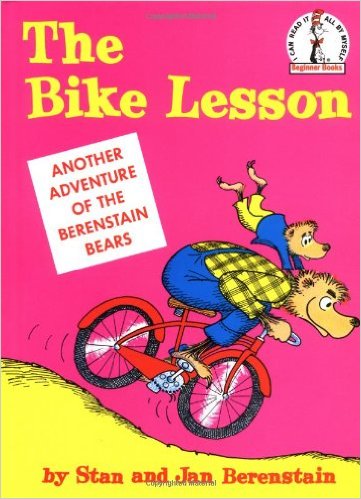 How many “Bike Lessons” are there?
Supervisors: Dr Jackie Lee, Dr Rebecca Chen, Dr Angel Ma
3
Activity 1 Task A
When we are riding a bicycle…

What should we do?
What shouldn’t we do?
Complete the summary in Task A.  You may use the words in the word box.
Supervisors: Dr Jackie Lee, Dr Rebecca Chen, Dr Angel Ma
4
Safe Cycling Tips
get on
We should be careful when we __________ the bike.

We shouldn’t ride too fast.  We should slow down or ______ when we go down the slope.

We should _________ the bike when we see a ‘danger’ sign.
stop
get off
Supervisors: Dr Jackie Lee, Dr Rebecca Chen, Dr Angel Ma
5
Safe Cycling Tips
ride right through
We shouldn’t __________________ when we come to a puddle.

We should ________ when we go down a hill.

We shouldn’t take any _______ we like. 

We should always ride on the ___________.
slow down
road
left hand side
Supervisors: Dr Jackie Lee, Dr Rebecca Chen, Dr Angel Ma
6
We can use …
should
shouldn’t
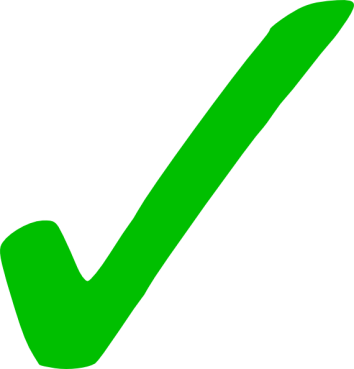 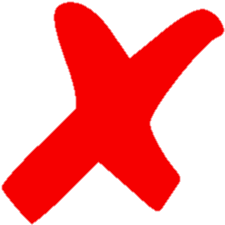 when we talk about safety rules or acts.
Supervisors: Dr Jackie Lee, Dr Rebecca Chen, Dr Angel Ma
7
Other safe cycling tips
Let’s watch another video and find out what we should do and what we shouldn’t do when we go cycling.
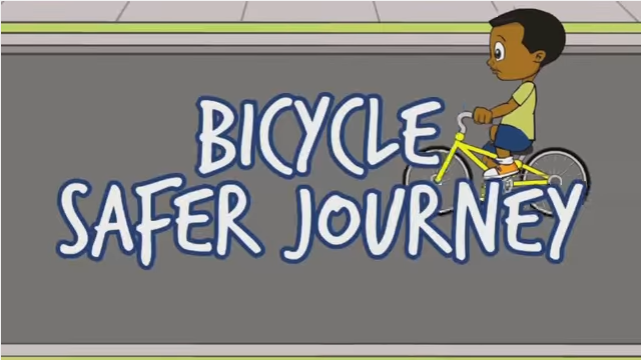 https://www.youtube.com/watch?v=dkoVxBnnGko
Supervisors: Dr Jackie Lee, Dr Rebecca Chen, Dr Angel Ma
8
Other safe cycling tips
Watch the clip 0:00 – 0:53.

Children shouldn’t ride a big bike.  They should ride a bike with the right size.
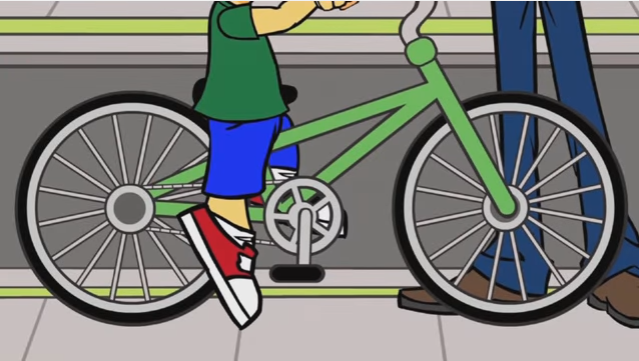 Supervisors: Dr Jackie Lee, Dr Rebecca Chen, Dr Angel Ma
9
Other safe cycling tips
Watch the clip 0:53 – 1:08.

We shouldn’t wear dark clothes.  We should wear bright clothes.
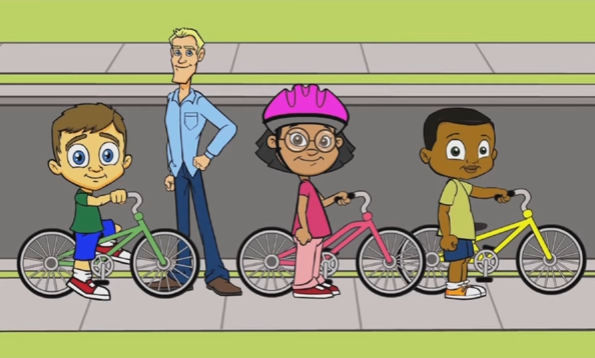 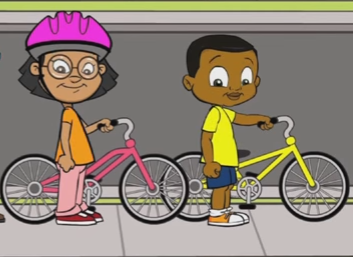 Supervisors: Dr Jackie Lee, Dr Rebecca Chen, Dr Angel Ma
10
Other safe cycling tips
a helmet
Watch the clip 1:08 – 1:30.

We should put the reflectors on the bike.

We should wear our helmets.
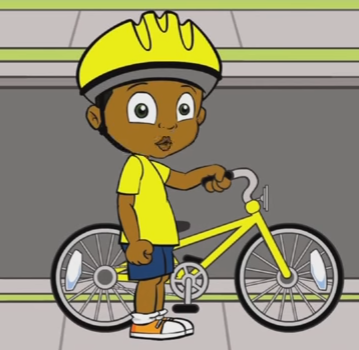 reflectors
Supervisors: Dr Jackie Lee, Dr Rebecca Chen, Dr Angel Ma
11
Other safe cycling tips
Watch the clip 2:08 – 2:26.

We should ride with an adult.
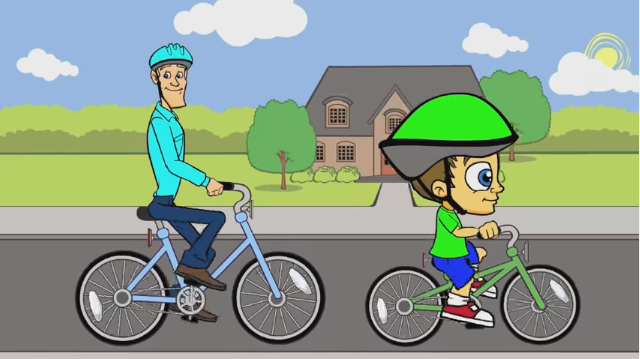 Supervisors: Dr Jackie Lee, Dr Rebecca Chen, Dr Angel Ma
12
Other safe cycling tips
Watch the clip 2:26 – 2:35.

We should ride in a park.  (But we should also look for the signs!)
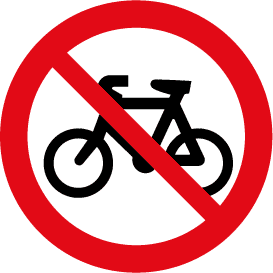 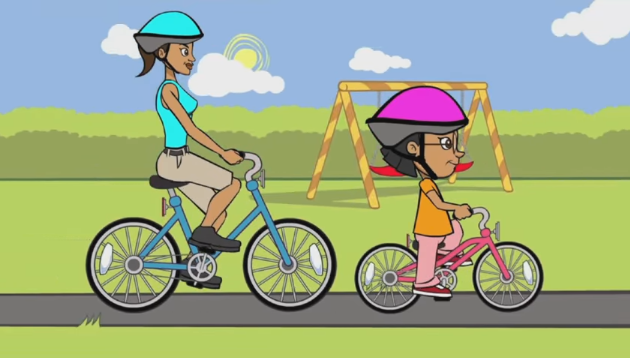 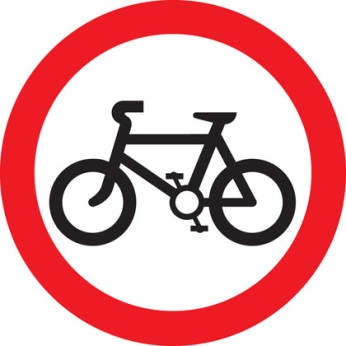 Supervisors: Dr Jackie Lee, Dr Rebecca Chen, Dr Angel Ma
13
Other safe cycling tips
Watch the clip 2:26 – 2:35.

We should ride on roads when there are not many cars.
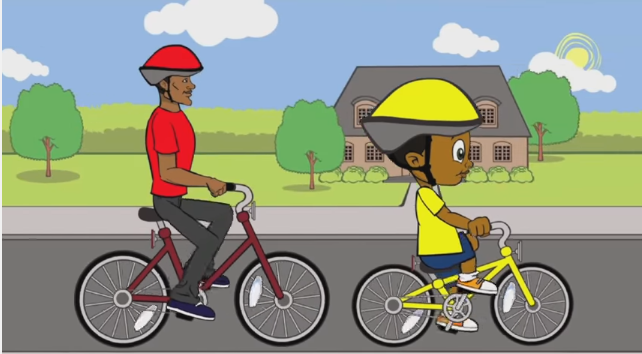 Supervisors: Dr Jackie Lee, Dr Rebecca Chen, Dr Angel Ma
14
Other safe cycling tips
Watch the clip 2:49 – 3:17.

We should look at the traffic lights.  We need to look and listen to what is around us.
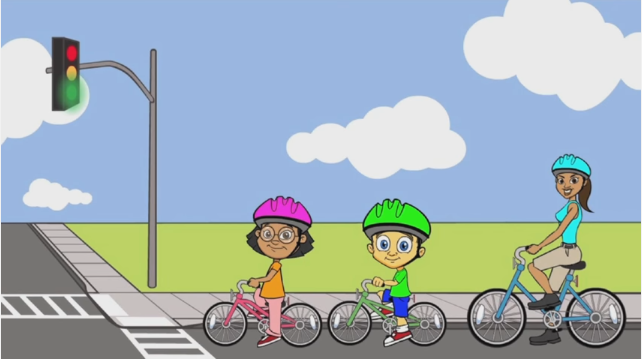 Supervisors: Dr Jackie Lee, Dr Rebecca Chen, Dr Angel Ma
15
Activity 1 Task B
When we are riding a bicycle…

What should we do?
What shouldn’t we do?
Put the letters (C – H) in the correct boxes.
Supervisors: Dr Jackie Lee, Dr Rebecca Chen, Dr Angel Ma
16
Worksheet 2 Task B
Look at what is around us.  (example)
Ride in a shopping centre.  (example)
Ride a big bike.
Wear bright clothes.
Wear our helmet.
Ride with our friends.
Stop when we see a red signal. 
Ride on roads when there are many cars.
Supervisors: Dr Jackie Lee, Dr Rebecca Chen, Dr Angel Ma
17
Worksheet 2 Task B
Look at what is around us.  (example)

Ride in a shopping centre.  (example)
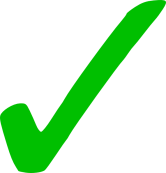 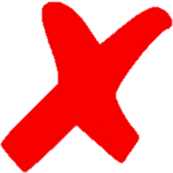 Supervisors: Dr Jackie Lee, Dr Rebecca Chen, Dr Angel Ma
18
Worksheet 2 Task B
Ride a big bike.

Wear bright clothes.
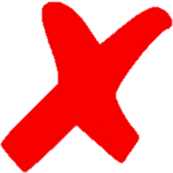 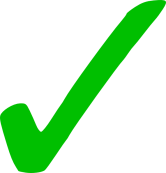 Supervisors: Dr Jackie Lee, Dr Rebecca Chen, Dr Angel Ma
19
Worksheet 2 Task B
Wear our helmets.

Ride with our friends.
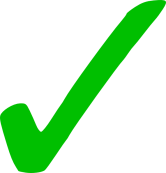 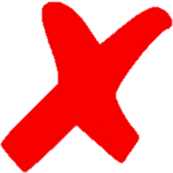 Supervisors: Dr Jackie Lee, Dr Rebecca Chen, Dr Angel Ma
20
Worksheet 2 Task B
Stop when we see a red signal. 

Ride on roads when there are many cars.
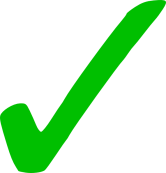 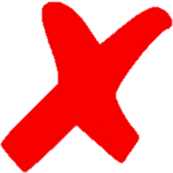 Supervisors: Dr Jackie Lee, Dr Rebecca Chen, Dr Angel Ma
21
Worksheet 2 Task B
When we are riding a bicycle…

What should we do?
What shouldn’t we do?
Talk about what we should and shouldn’t do when riding a bike.
Supervisors: Dr Jackie Lee, Dr Rebecca Chen, Dr Angel Ma
22
Worksheet 2 Task B
We should look at what is around us.
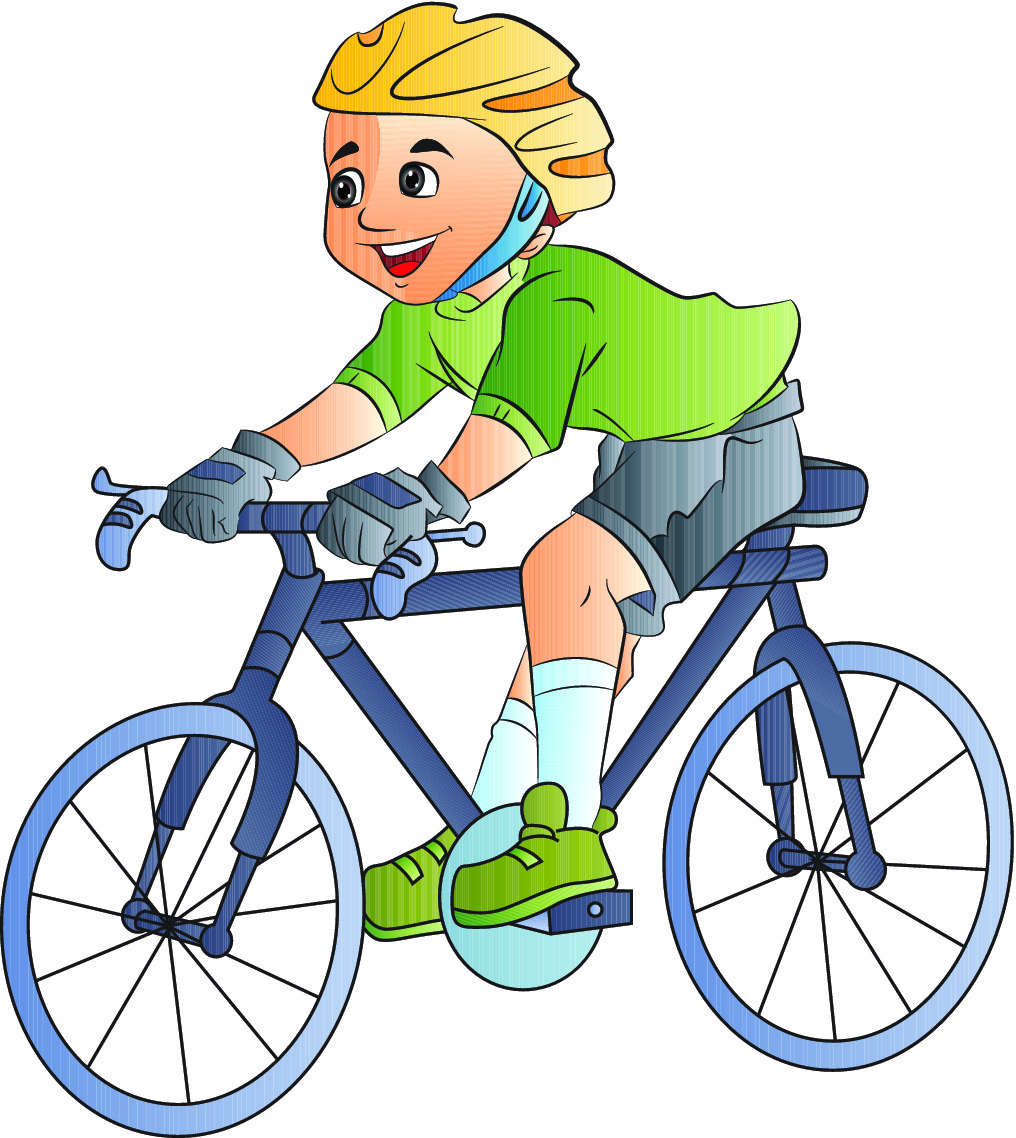 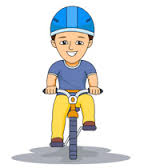 We shouldn’t ride in a shopping centre.
Supervisors: Dr Jackie Lee, Dr Rebecca Chen, Dr Angel Ma
23
Worksheet 2 Task B
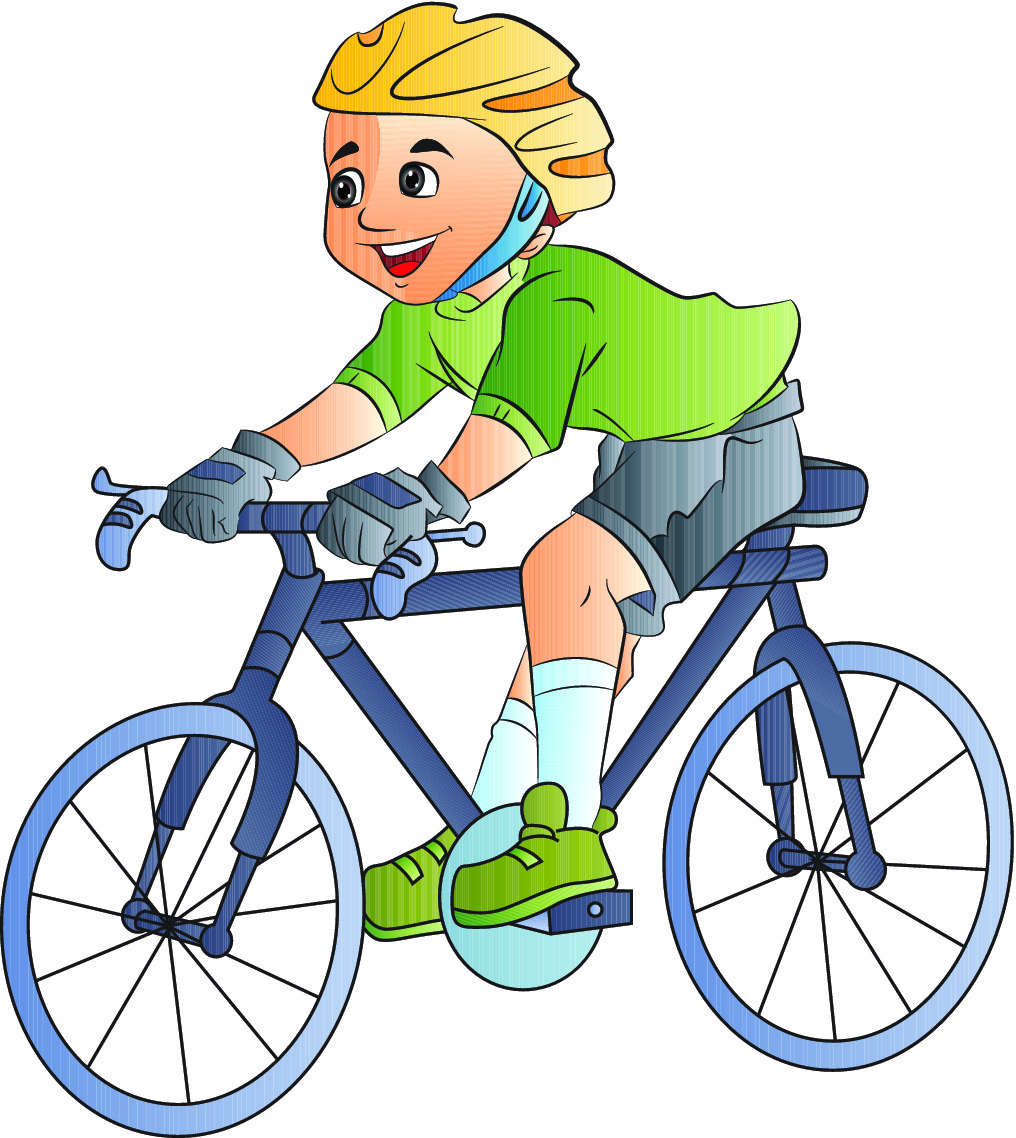 We shouldn’t ride a big bike.
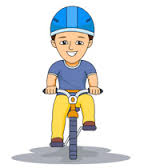 We should wear bright clothes.
Supervisors: Dr Jackie Lee, Dr Rebecca Chen, Dr Angel Ma
24
Worksheet 2 Task B
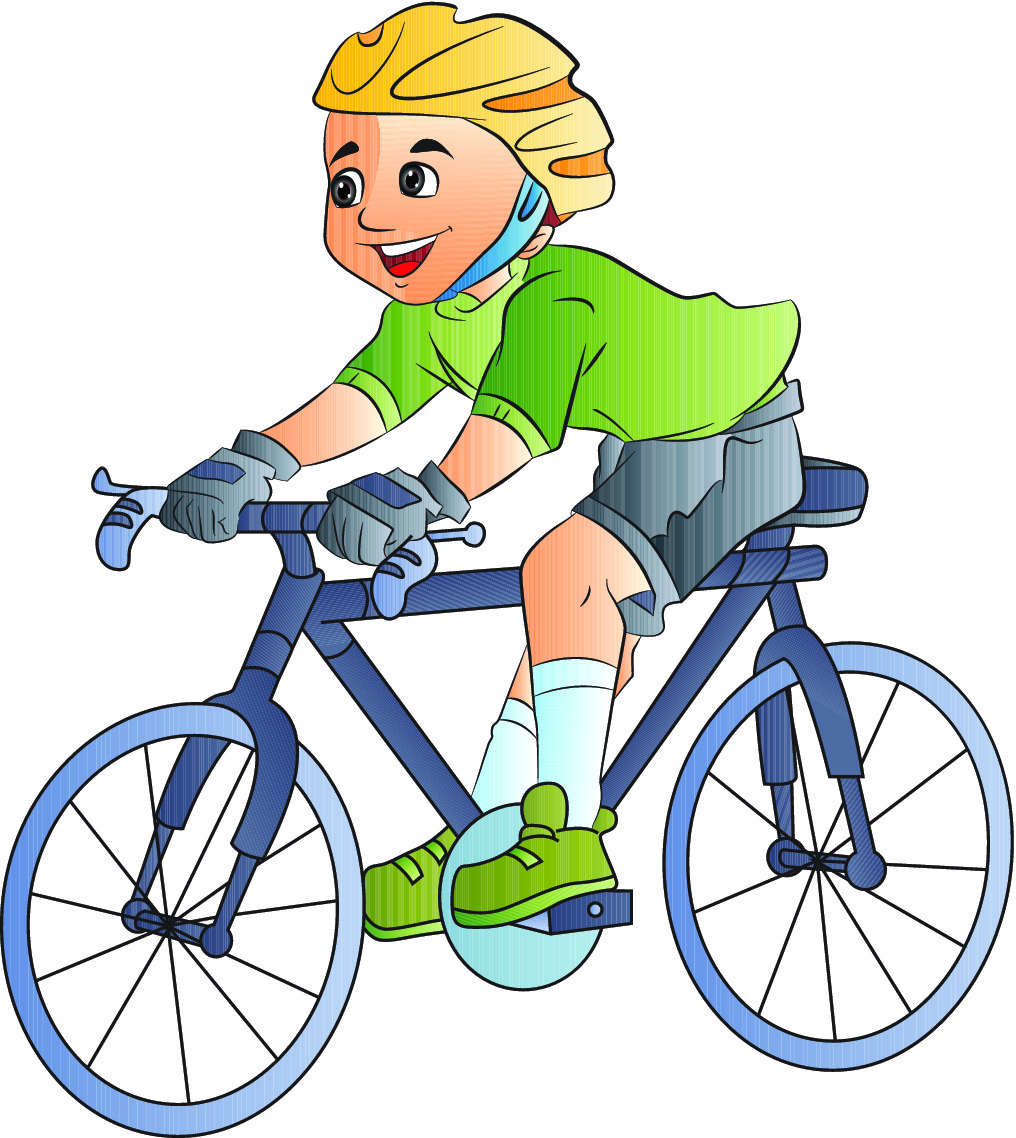 We should wear our helmet.
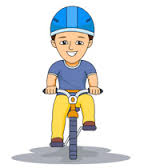 We shouldn’t ride with our friends.
Supervisors: Dr Jackie Lee, Dr Rebecca Chen, Dr Angel Ma
25
Worksheet 2 Task B
We should stop when we see a red signal.
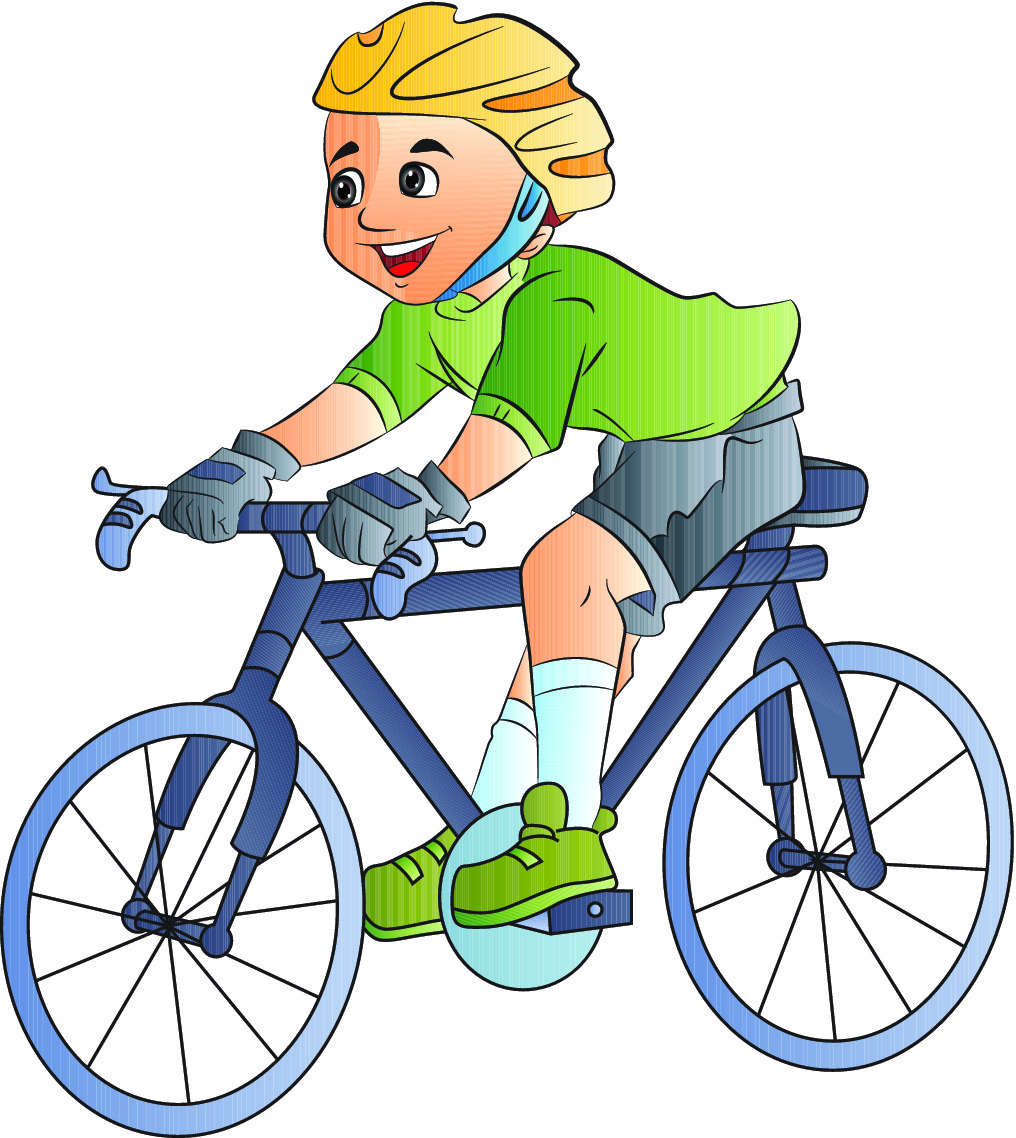 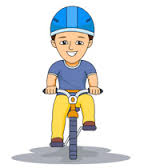 We shouldn’t ride on roads when there are many cars.
Supervisors: Dr Jackie Lee, Dr Rebecca Chen, Dr Angel Ma
26
Do you do these…?
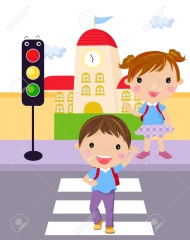 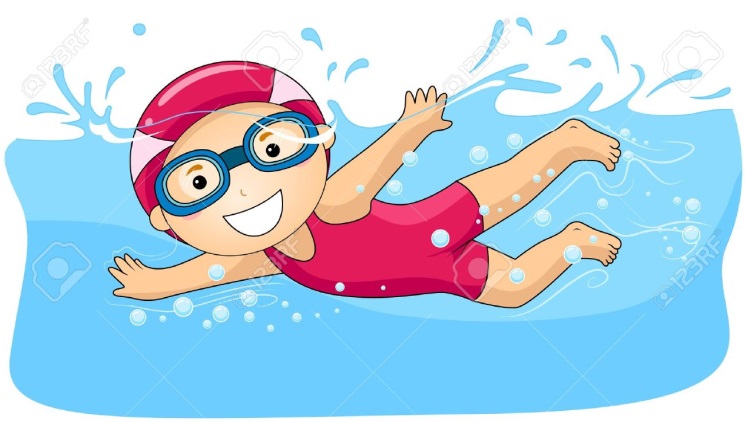 crossing the road
swimming
What should / shouldn’t we do in these activities?
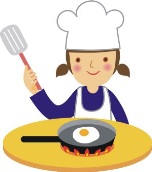 cooking
Supervisors: Dr Jackie Lee, Dr Rebecca Chen, Dr Angel Ma
27
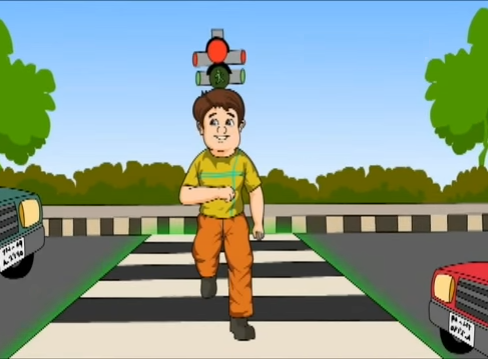 Road Safehttps://www.youtube.com/watch?v=uPahaW6VDek
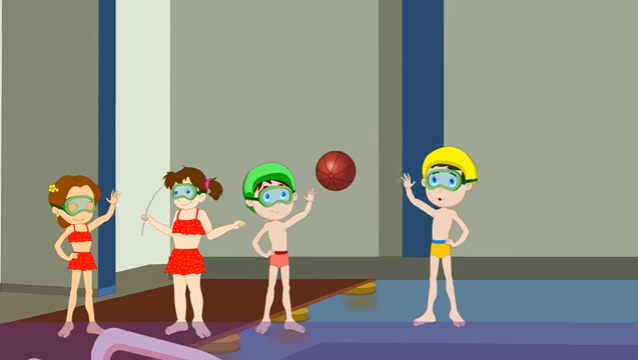 Safety Rules of Swimminghttps://www.youtube.com/watch?v=Xrp_I6-wmWE
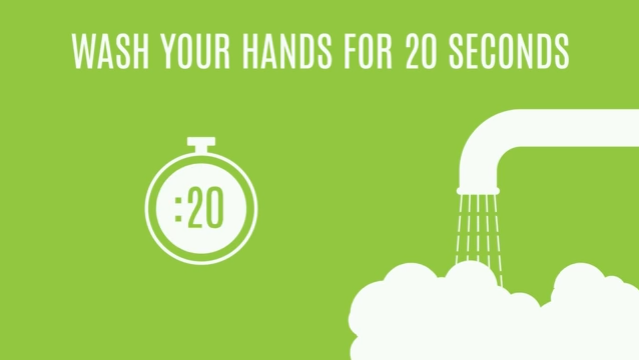 Kitchen Safety For Kidshttps://www.youtube.com/watch?v=DoSq9T6OejA
Supervisors: Dr Jackie Lee, Dr Rebecca Chen, Dr Angel Ma
28
Safe road crossing tips
Use the z______ crossing.
C_____ the railings.
Go when the red man is on.
W____ slowly when crossing the road.
Run after a k_____.
Use the s_______.
ebra
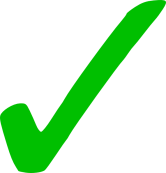 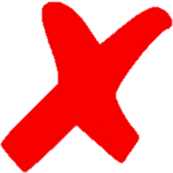 limb
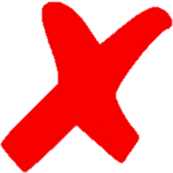 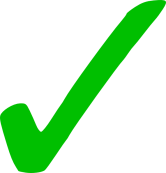 alk
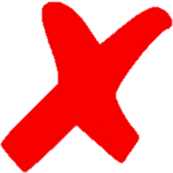 ite
ubway
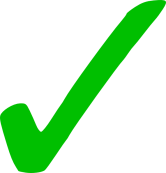 Supervisors: Dr Jackie Lee, Dr Rebecca Chen, Dr Angel Ma
29
Safe swimming tips
Bring electrical devices or g_____ into the water.
P___ around the swimming pool.
W___ slowly.
Hit the water with our f____.
S_____ when someone is in trouble.
Swim alone.
lass
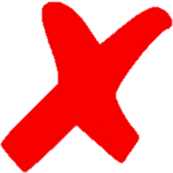 lay
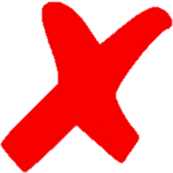 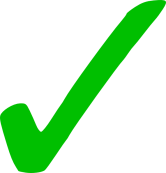 alk
eet
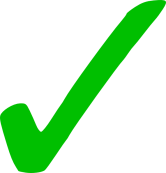 hout
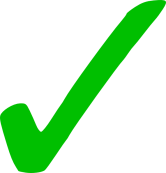 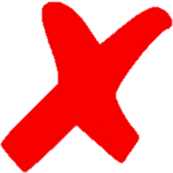 Supervisors: Dr Jackie Lee, Dr Rebecca Chen, Dr Angel Ma
30
Safe cooking tips
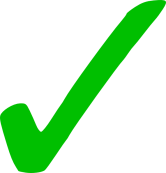 R___ up our sleeves.
W____ our hands for 5 seconds only.
Keep the cooking surfaces c_____.
Cook without an a____.
Be c_____ with sharp knives and tools.
T____ off the appliances when we finish cooking.
oll
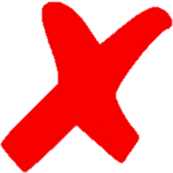 ash
lean
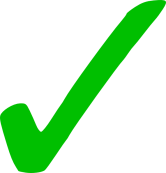 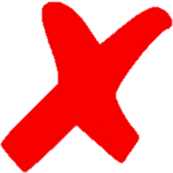 dult
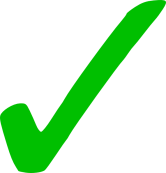 areful
urn
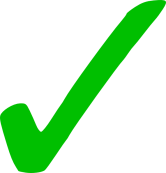 Supervisors: Dr Jackie Lee, Dr Rebecca Chen, Dr Angel Ma
31
Let’s make a poster!
Safe _________ tips
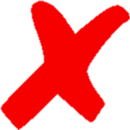 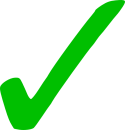 should
shouldn’t
Supervisors: Dr Jackie Lee, Dr Rebecca Chen, Dr Angel Ma
32
Let’s make a poster!
Now share your poster with us!
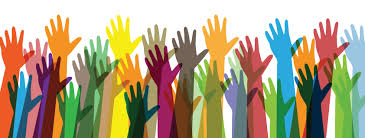 Supervisors: Dr Jackie Lee, Dr Rebecca Chen, Dr Angel Ma
33